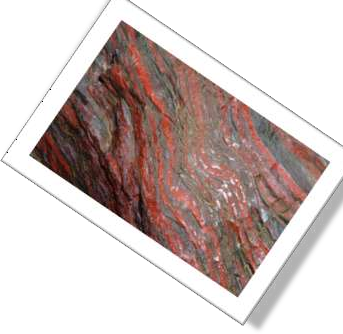 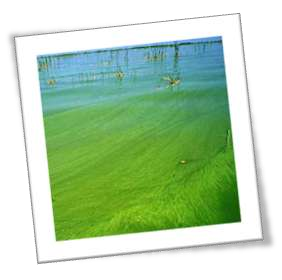 Cyanobacteria
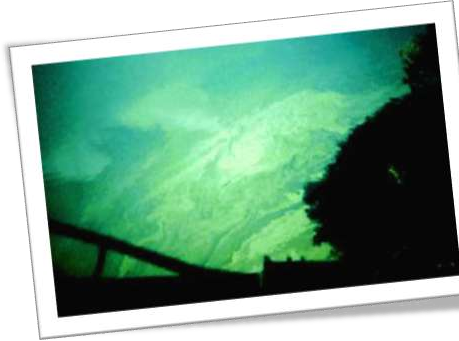 Dr. N. REEHANA
Assistant Professor,
PG & Research Dept. of Microbiology
Jamal Mohamed College (Autonomous),
Tiruchirappalli – 620 020
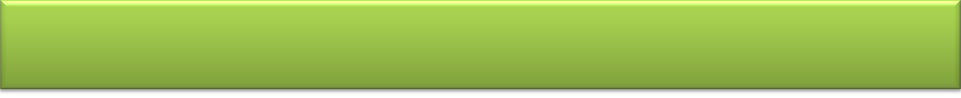 Cyanobacteria	terminology
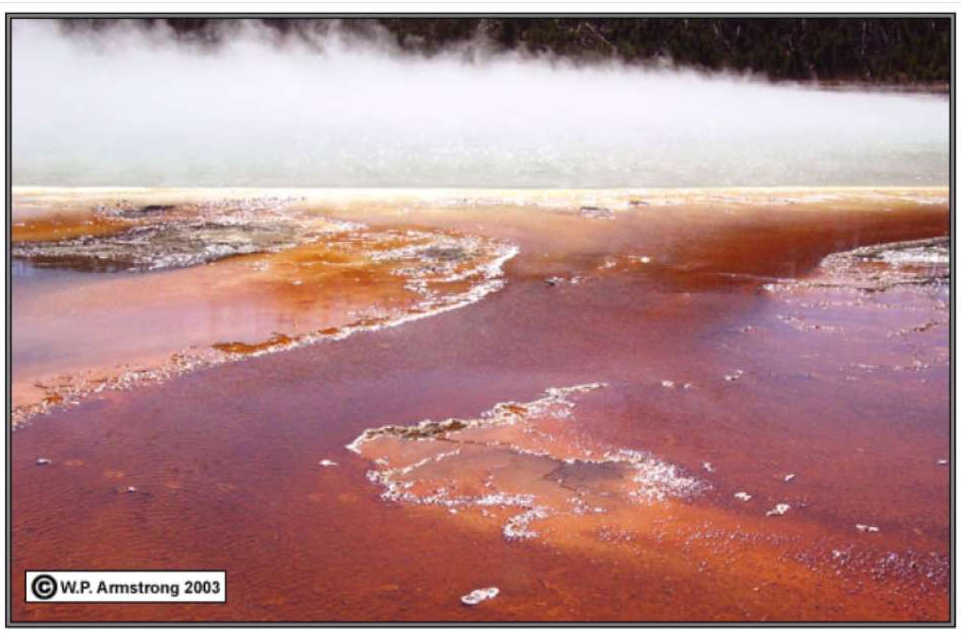 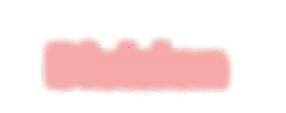 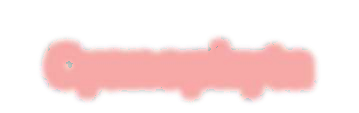 Division Cyanophyta
Cyanobacteria ‘formerly known as’  BlueGreen Algae

- Cyano = blue
- Bacteria – acknowledges that they are  more closely related to prokaryotic  bacteria than eukaryotic algae
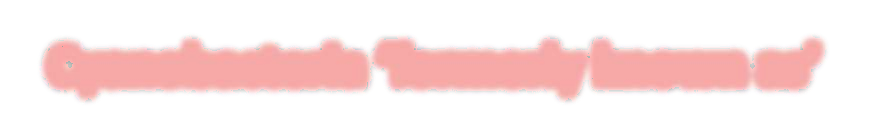 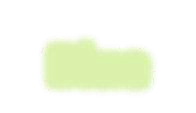 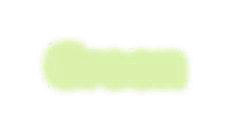 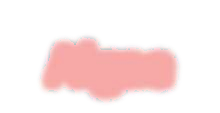 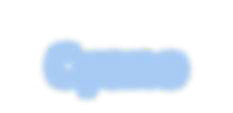 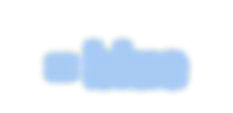 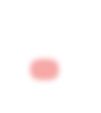 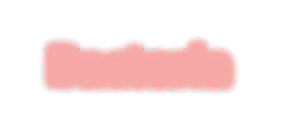 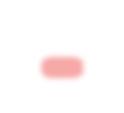 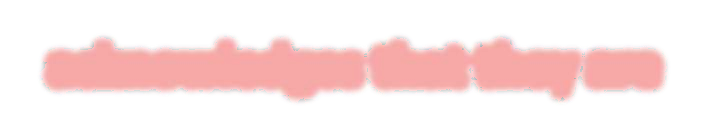 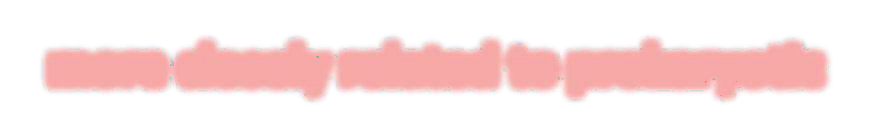 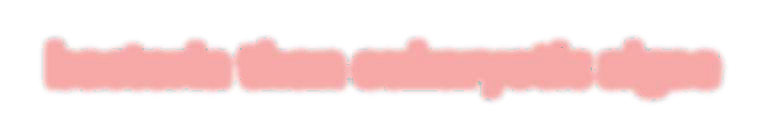 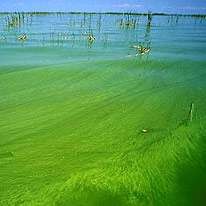 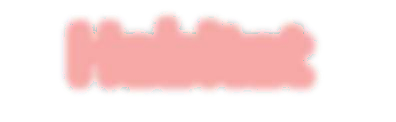 Habitat
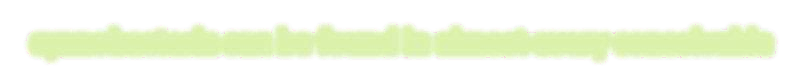 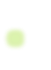 Cyanobacteria can be found in almost every conceivable  environment, from oceans to fresh water to bare rock to soil.
They can occur as planktonic cells or form phototrophic biofilms in  fresh water and marine environments,
	they occur in damp soil, or even temporarily moistened rocks  in deserts.
	A few are endosymbionts in lichens, plants, various protists,  or sponges and provide energy for the host.
	Aquatic cyanobacteria are probably best known for the extensive  and highly visible blooms that can form in both freshwater and the  marine environment and can have the appearance of blue-
green paint or scum.
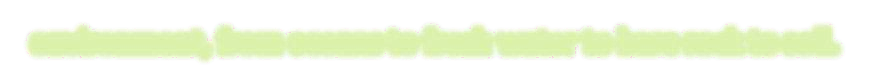 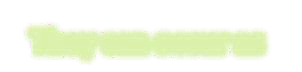 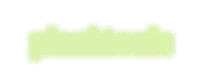 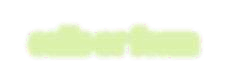 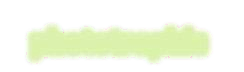 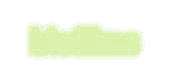 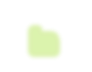 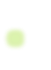 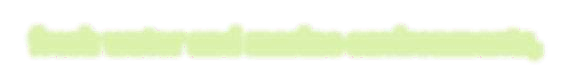 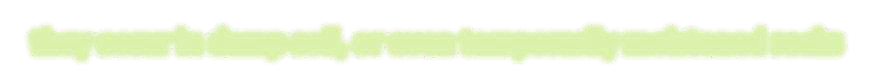 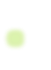 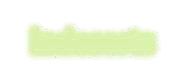 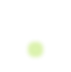 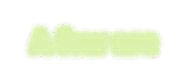 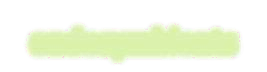 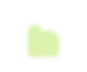 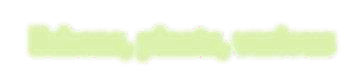 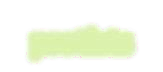 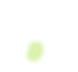 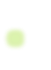 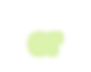 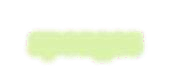 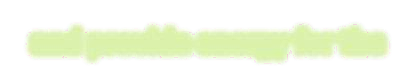 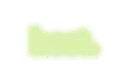 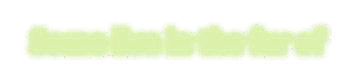 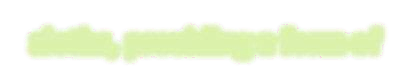 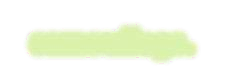 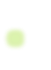 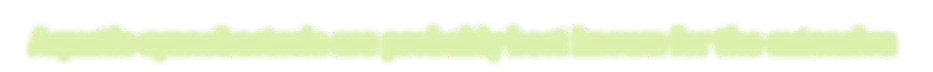 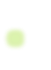 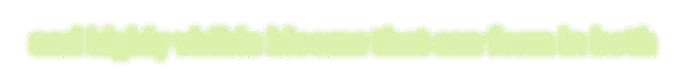 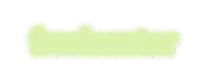 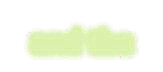 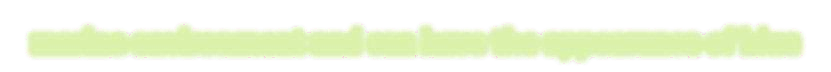 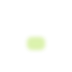 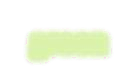 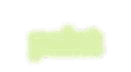 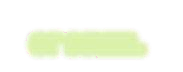 Basic Morphology of  Bacteria
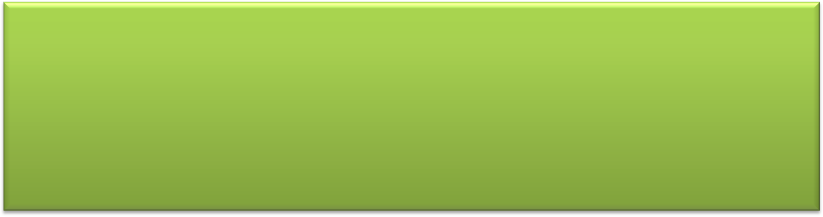 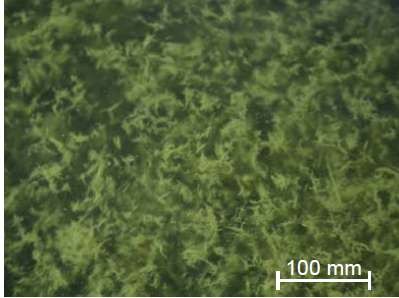 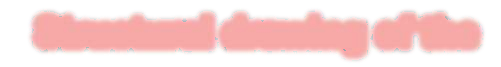 Structural drawing of the  fine structural features of  a cyanobacterial cell.
(D) DNA fibrils;
(G) gas vesicles;  (Gl) glycogen granules;
plasmalemma;  (PB) polyphosphate
body;
(Ph) polyhedral body;  (Py) phycobilisomes;
ribosomes;
sheat;
(SG) structured granules  (cyanophycin granules);
(W) wall.
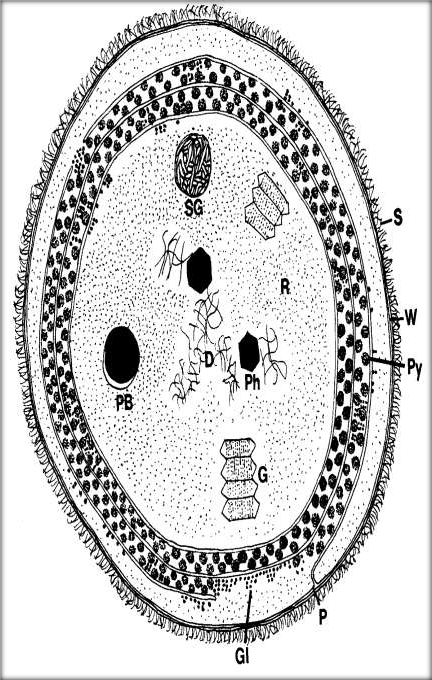 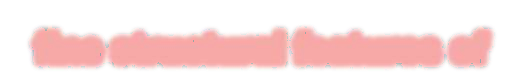 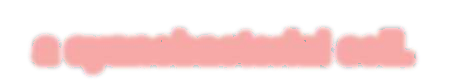 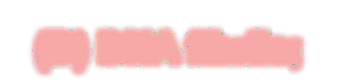 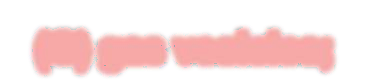 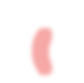 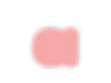 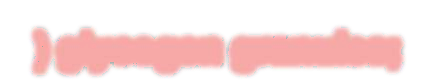 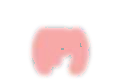 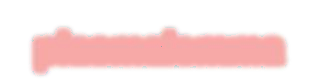 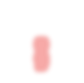 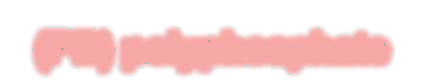 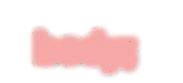 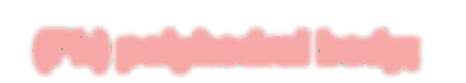 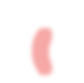 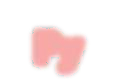 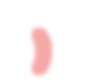 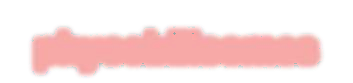 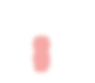 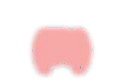 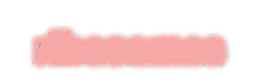 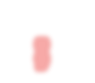 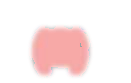 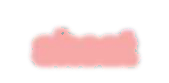 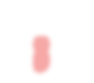 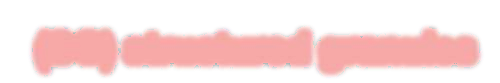 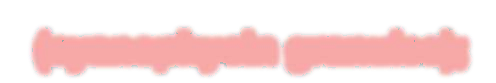 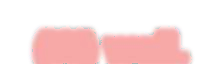 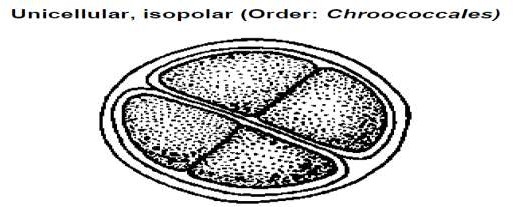 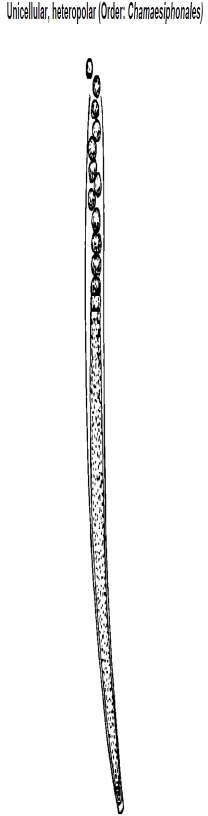 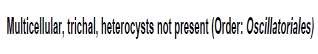 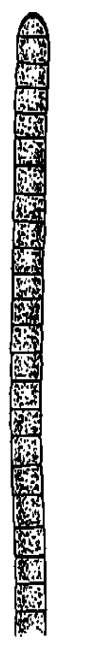 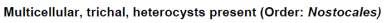 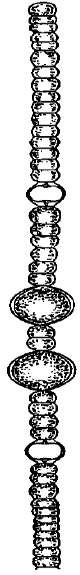 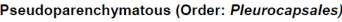 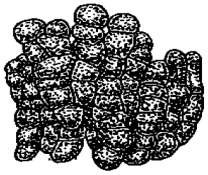 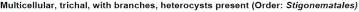 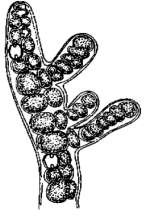 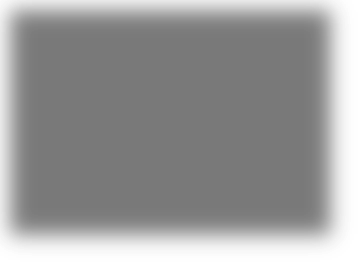 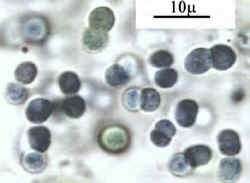 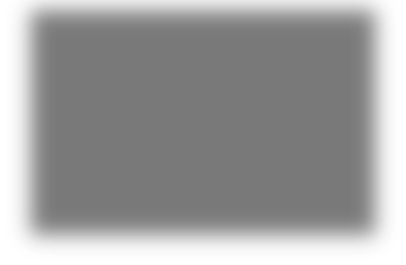 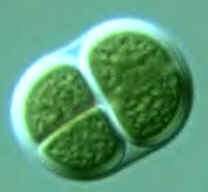 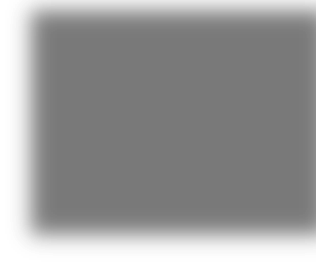 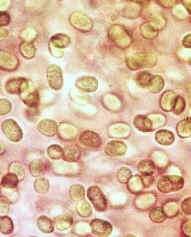 Synechococcus
Crococcus
Cells of Anacystis
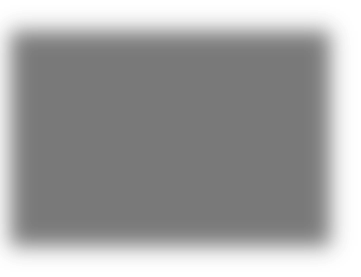 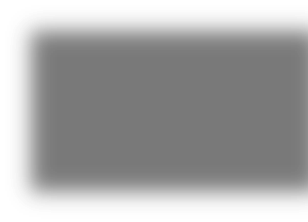 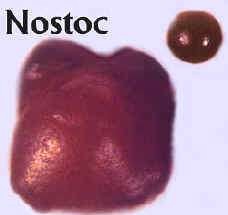 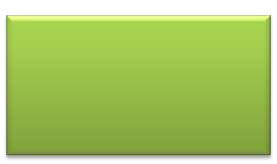 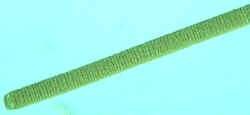 Growth  Forms
Oscillatoria
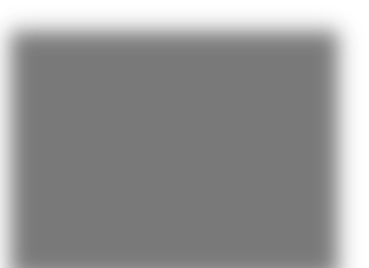 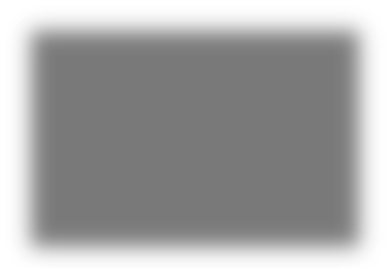 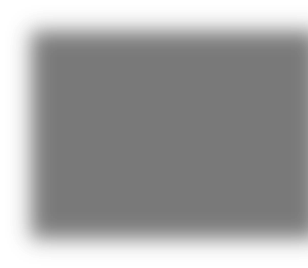 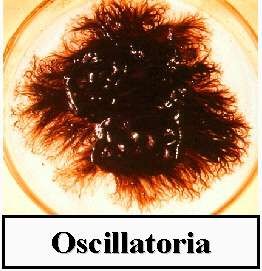 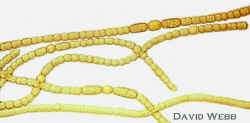 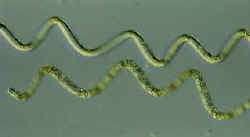 Spirulina spp.
Anabaena
!!!
Importance
1) First organisms to have 2  photosystems and to produce organic  material and give off O2 as a bi-  product.

Very important to the evolution of the  earths’ oxidizing atmosphere.
Importance
2) Many – fix or convert atmospheric  nitrogen into usable forms through Nitrogen  Fixation when other forms are unavailable.

IMPORTANT because atmospheric N2 is  unavailable to most living organisms  because breaking the triple bond is difficult

N	N
Cyanobacteria Characteristics
Pigments – chl a, phycobiliproteins
phycoerythrin
phycocyanin * BlueGreen Color
allophycocyanin
Storage – glycogen
Cell Walls – amino acids, sugars
Forms
Unicell – with mucilaginous envelope
Colonies –
Filaments – uniserate in a single row
- OR - multiserate – not TRUE branching  when trichomes are > 1 in rows
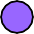 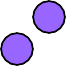 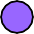 Features
Trichome – row of cells


} Filament
Mucilaginous sheath –
layer of mucilage outside of the cell wall.
Features
Mucilaginous Sheath –

Function – protects cells from drying  and involved in gliding.

Sheath is often colored:  Red = acidic
Blue = basic  Yellow/Brown = high salt
Features
Heterocyst – thick walled cell, hollow  looking.	Larger than vegetative cells.

FUNCTION – provides the anerobic  environment for N fixation.

H- heterocyst
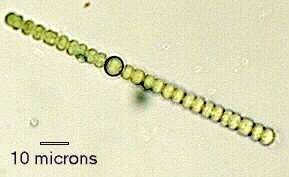 Heterocyst
Vegetative cells
Anabaena
Movement
No flagellae or structures to enhance movement

C)	Excrete mucilage – jet propulsion, gliding

E)	Helix – fibers send waves of contraction
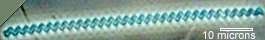 Spirulina
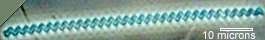 Spirulina
filamentous
common in lakes with high pH
major food for flamingo populations
commercial food source
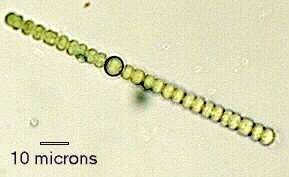 Anabaena with a heterocyst

- common bloom forming species with nutrient loads
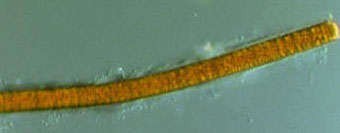 Lyngbia martensiana
Releases chemicals causing dermatitis
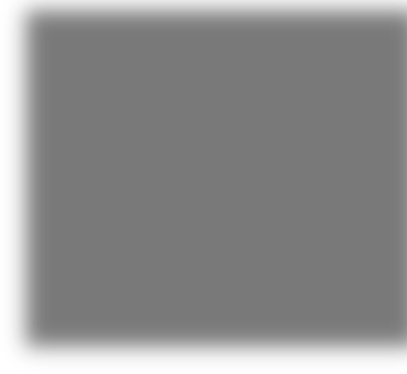 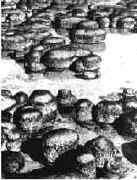 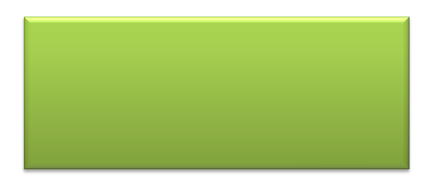 Fossil  Cyanobacteria
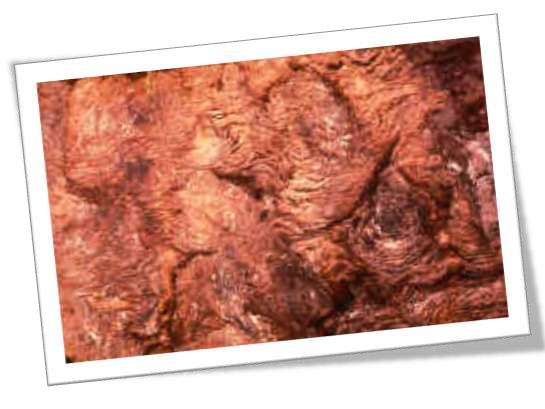 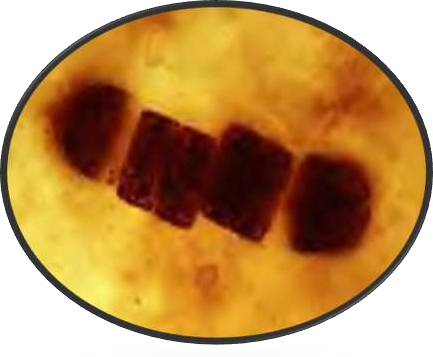 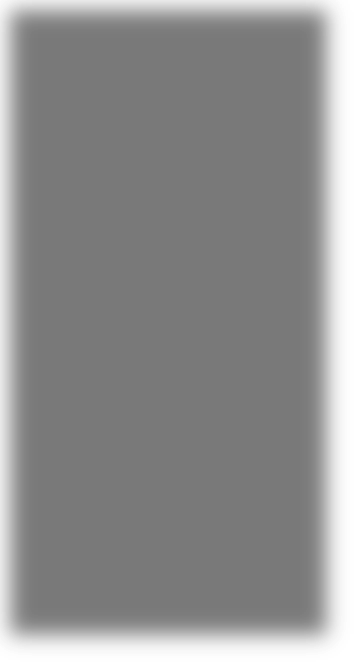 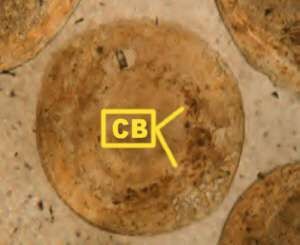 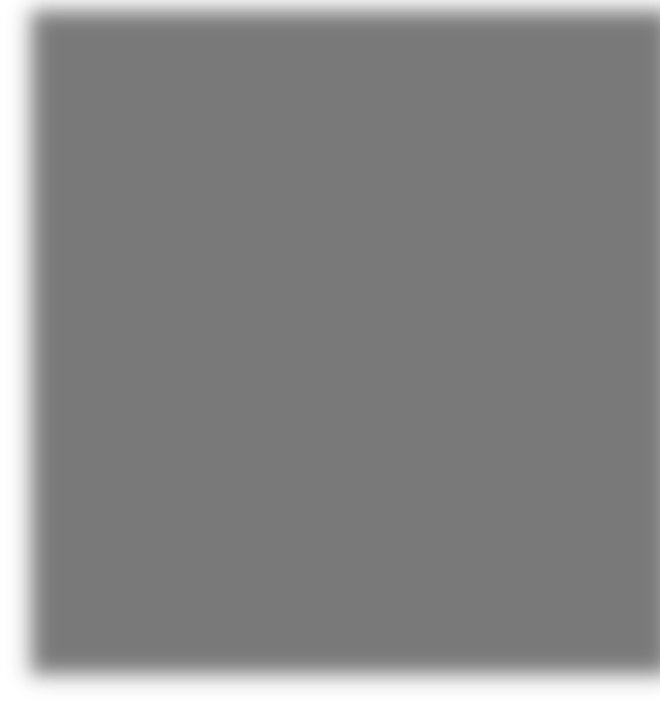 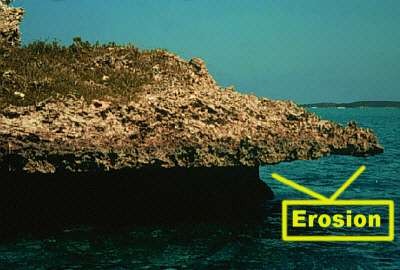 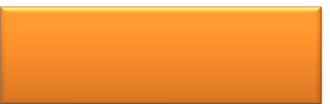 "Ooid" sand grain containing  Endolithic Cyanobacterium  (CB).
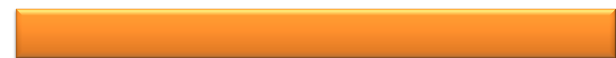 Erosion caused by Endolithic Cyanobacteria
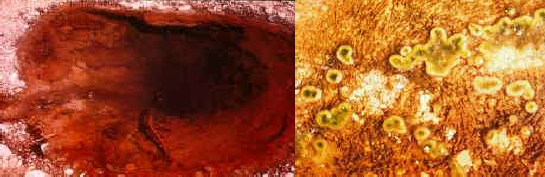 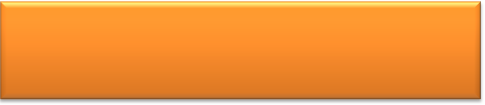 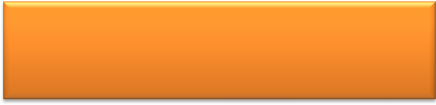 Hot Spring at Yellowstone Park:  The dark color is due to the presence of
Cyanobacteria.
Limestone deposit at Yellowstone Park:  The localized areas of green are due to  the presence of Cyanobacteria
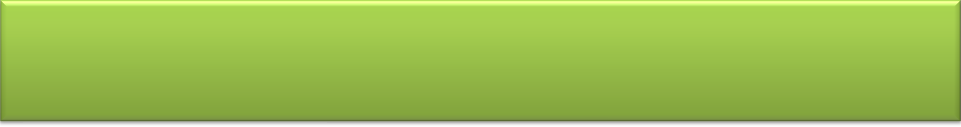 Reproduction
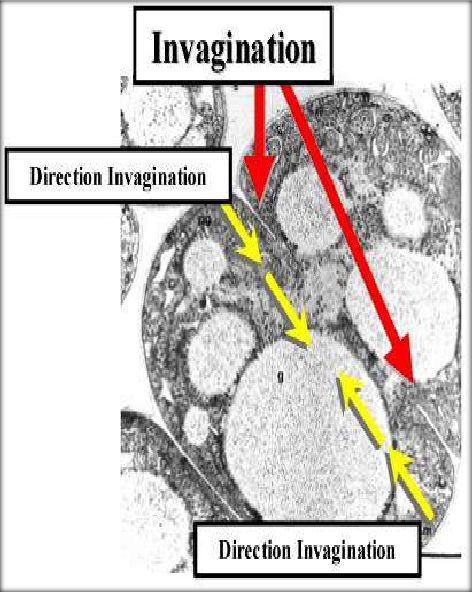 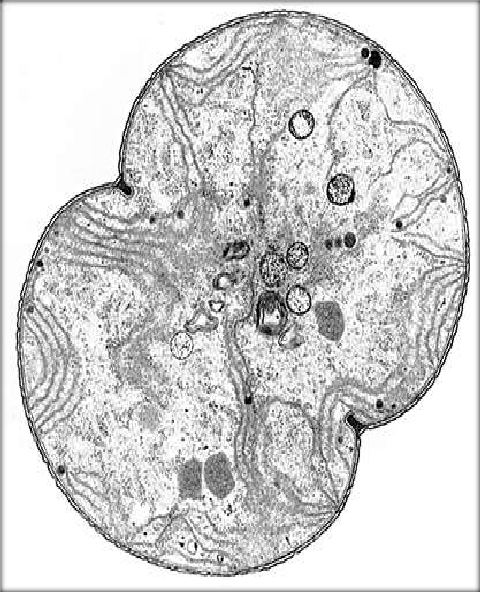 Asexual Reproduction
Hormogonia formation -

Endospore / Akinete formation -

Fragmentation –

Exospore
Asexual Reproduction
Hormogonia – short piece of trichome found  in filaments.	It detaches from parent  filament and glides away
Hormogonia
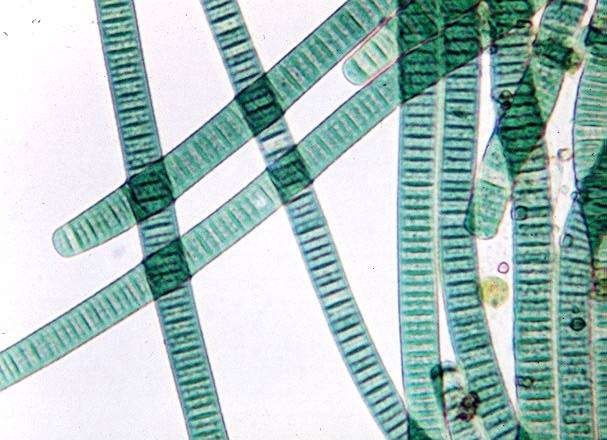 Oscillatoria with hormogonia

- short pieces of a trichome that become detached  from the parent filament and glide away to form  new filament.
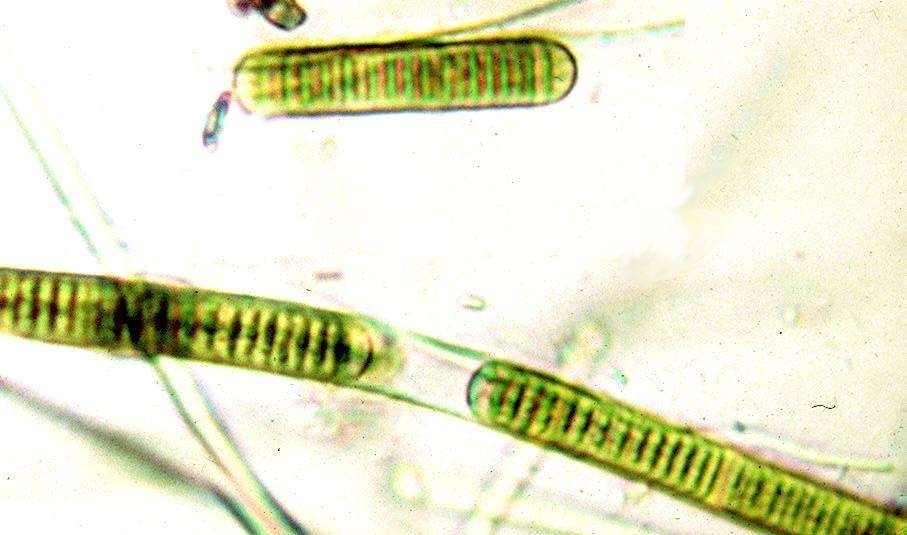 Oscillatoria (filamentous) with hormogonia
Asexual Reproduction
Akinete – thick walled resting spore
Function – resistant to unfavorable  environmental conditions.

Appear as larger cells in the chain and  different than heterocyst. Generally lose  buoyancy
H	A - akinete
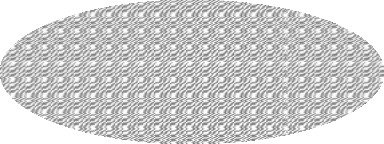 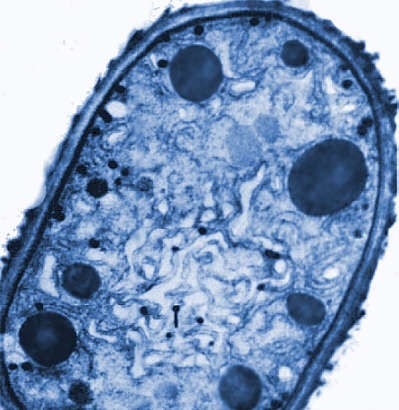 Akinete
Asexual Reproduction
Fragmentation - fragmentation
Thank you
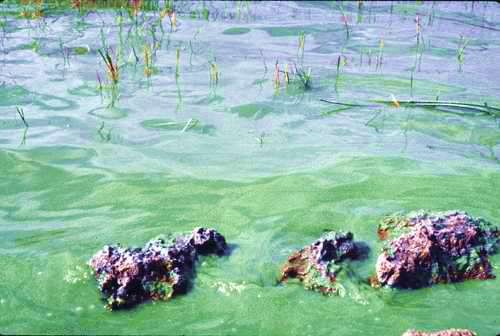 Cyanobacteria
Production
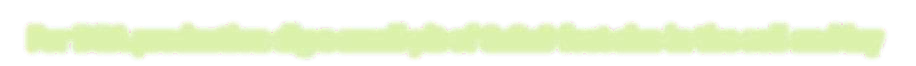 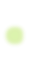 For BGA production dig a small pit of 6x3x9 feet size in the soil and lay  down a polythene sheet in the pit to check to percolation of water. Large  galvanized steel tray containing soil can also be used for this purpose.  Now 10 Kg soil, 200 gm of super phosphate, 6 litre water and 100 gm BGA  dry flakes containing wooden dust or mother culture of BGA are added  into the prepared pit. If found any pest in the pit, spray melathion  solution ( 1 ml melathion in one litre water) to destroy pests.
If green algae and diatoms are found in pit, use 0.05% CuSO4 solution  which will kill the green algae. After 12-15 days, a thick layer of BGA will  be found floating on the water surface of the pit. You can easily  collect/harvest the BGA directly from the pit or let the pit dry after water  evaporation and take out dry flakes of BGA and fill it in small polypack  (100-200 gm) for sale.
By this simple method BGA culture/incoulum can be prepared for use in  the paddy fields. The same methods may be used in the paddy fields for  the large scale productions of BGA culture.
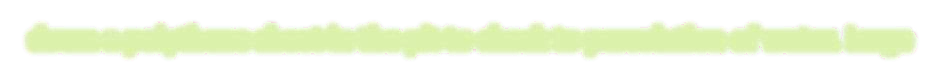 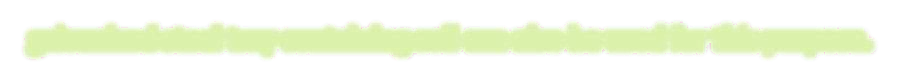 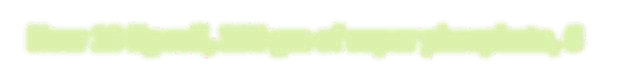 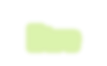 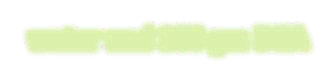 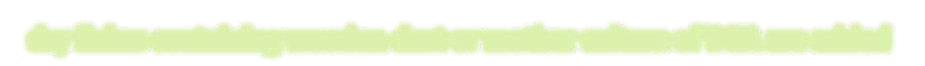 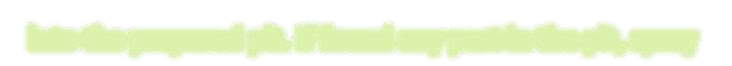 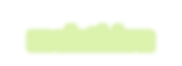 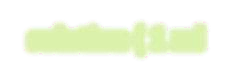 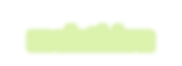 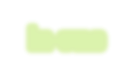 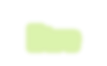 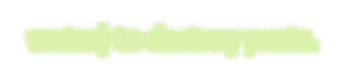 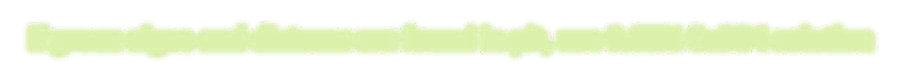 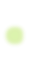 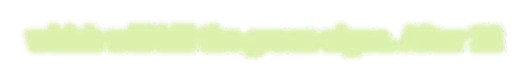 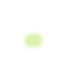 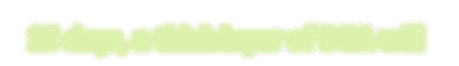 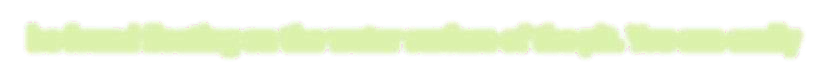 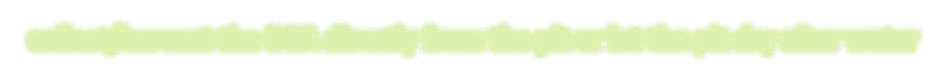 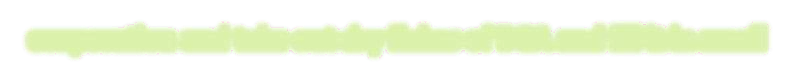 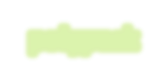 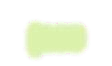 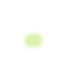 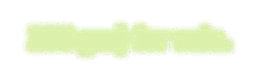 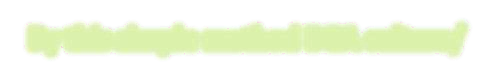 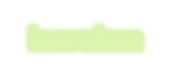 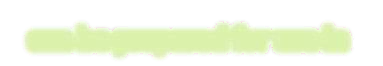 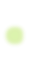 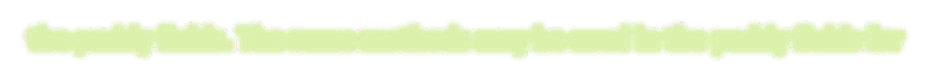 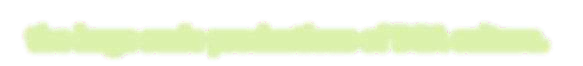 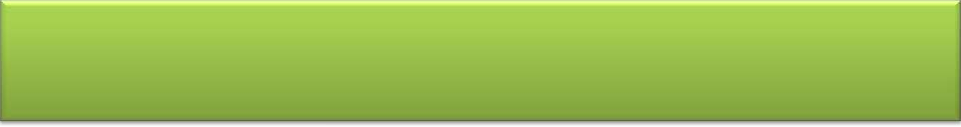 CULTIVATION STOCK CULTURE
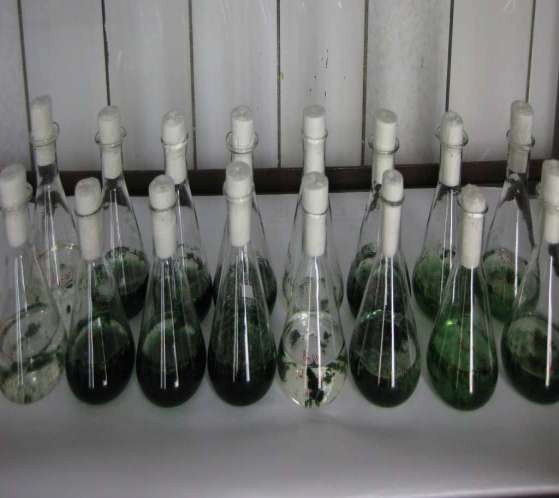 The stock culture for  maintenance of laboratory  culture, 2- 3 mL of a 3 weeks  old cyanobacterial stock  culture was used as  inoculum in 50 mL of  autoclaved BG 11 medium in  150 mL Erlenmeyer flasks.
The cultivation was carried  out at 20 ±2°C, under  continuous illumination of  8gmol/m2 by cool  fluorescence lamps.
The stock cultures were  maintained for 20-30 days.
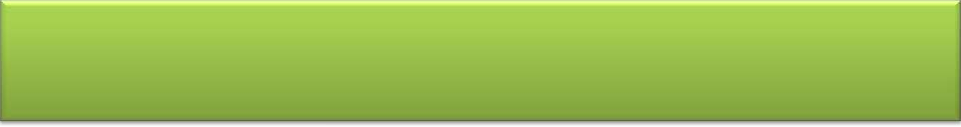 CULTIVATION SHAKE CULTURE
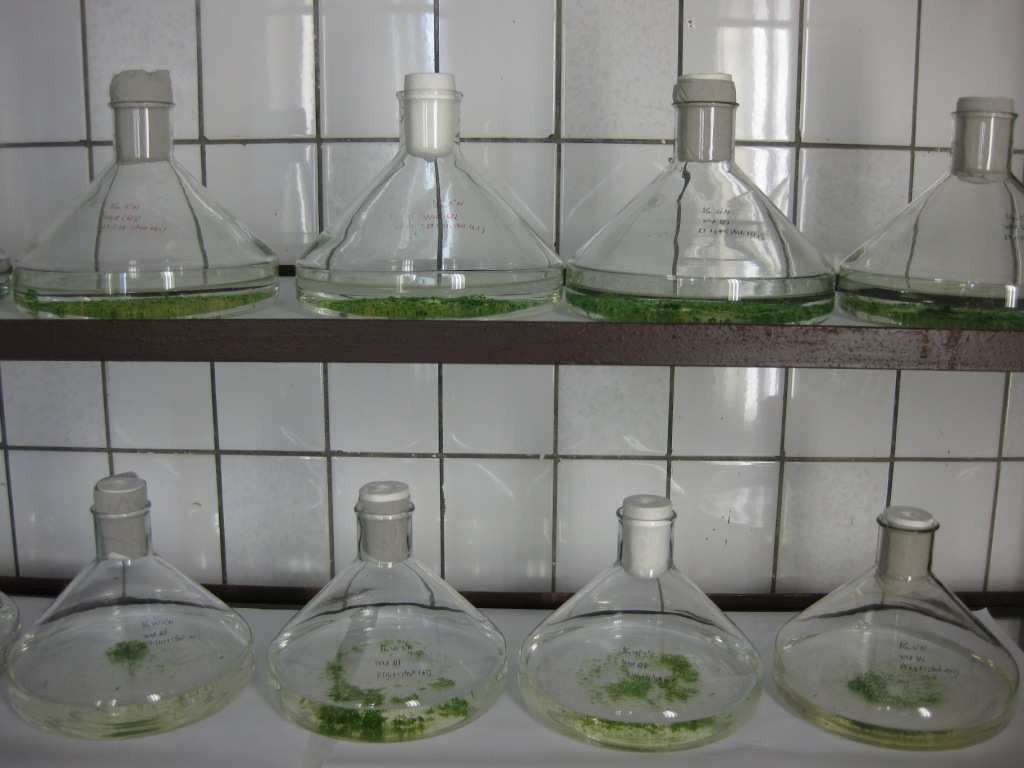 Aliquots of 50 mL from the stationary phase stock cultures were used to inoculate  500 mL of autoclaved BG11 medium in 1.5 liter Fehrnbach flasks. These samples  were cultivated at 20 ±20°C, under continuous illumination of 8gmol/m2 by
cool fluorescence lamps. The cyanobacterial cultures were harvested after 4-6
weeks.
The cells were separated from the medium by centrifugation (4000 rpm/ 10 min/  100C) followed by filtration with filter paper. The biomasses were lyophilized and  stored at -20°C until use while cultivation media were concentrated to 1/10 (v/v) by  rotary evaporation in vacuum at 400°C and extracted immediately with EtOAc  solvent.
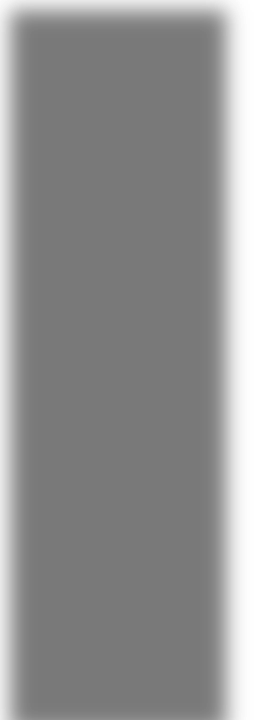 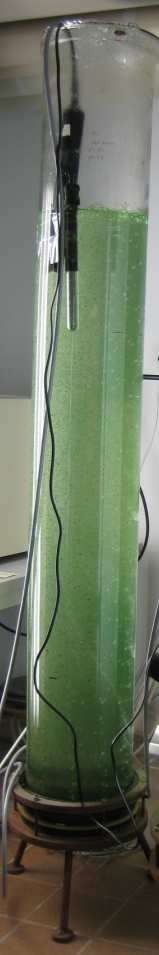 The large scale cultivation was carried out in a 45 liter-  glass fermentor. The fermentor was cleaned by  distilled water and 70% isopropanol before use. At the  beginning, the fermentor was filled with 15 L of  medium and after 1- 2 hours 1.5 L of growing culture  (after 20 days of cultivation in three Fehrnbach flasks)  was added. Afterwards, every day 5 L of medium were  added into the fermentor until 35 L of medium were  reached. The cultures were illuminated continuously  with banks of cool white fluorescent tubes of  8gmol/m2 and incubated at temperature of 26°C to  28°C adjusted using a heater. The pH-value of the large  scale culture was adjusted to 7.4-8.5 using CO2  supplementation.

The biomass was collected by centrifugation at 6500 rpm  in a refrigerated continuous-flow centrifuge and  lyophilized, then stored at -20°C.
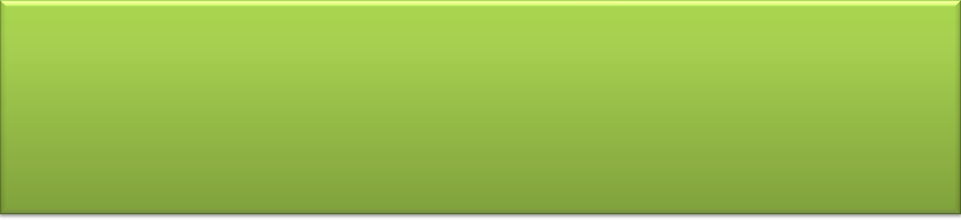 General purpose media for cyanobacteria (blue green algae) :
Allen and Arnon's Medium (modified):

This medium is generally used for nitrogen-fixing cyanobacteria. If
0.20	g	of	potassium	nitrate	is	added,	the	medium	supports	the  growth of many non-nitrogen-fixing cyanobacteria.
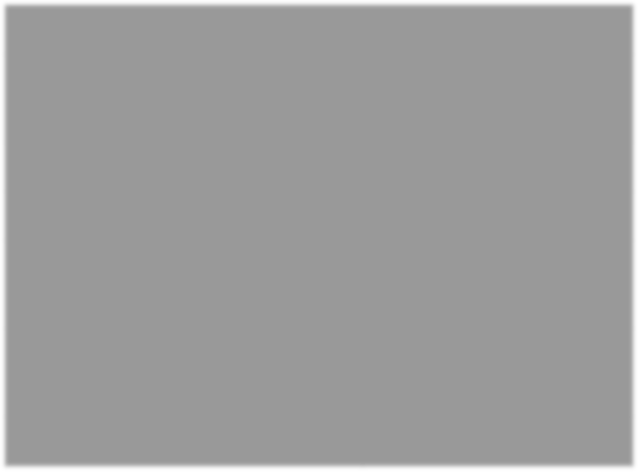 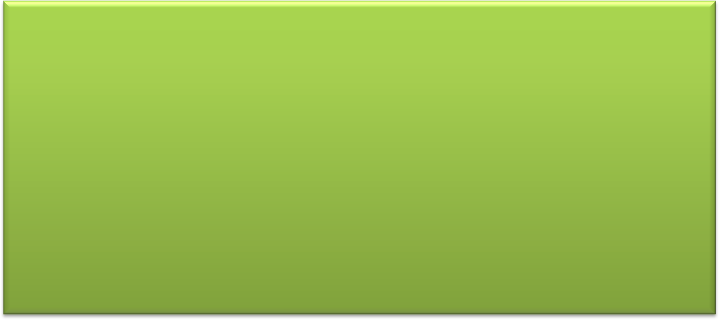 Life cycle of  Cyanobacteria
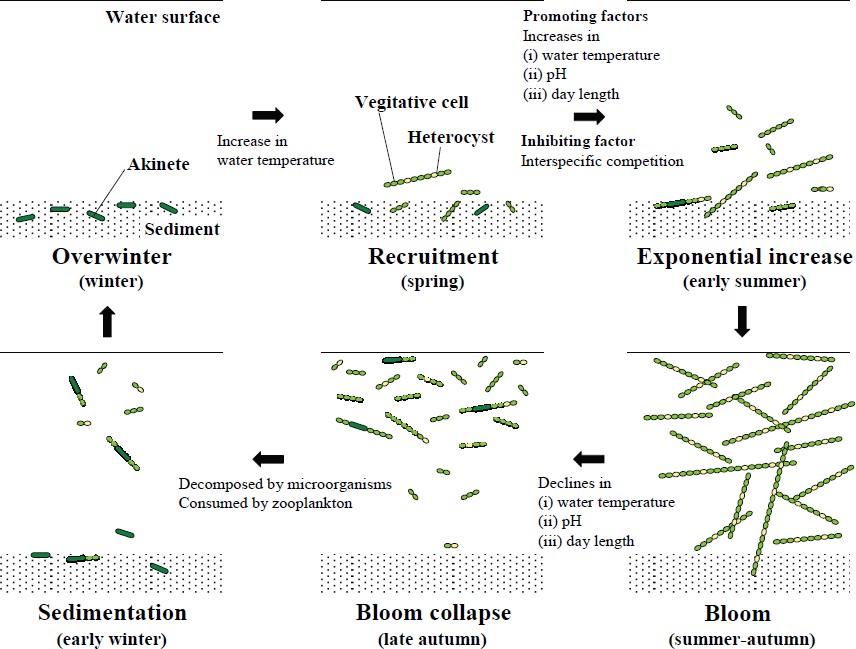 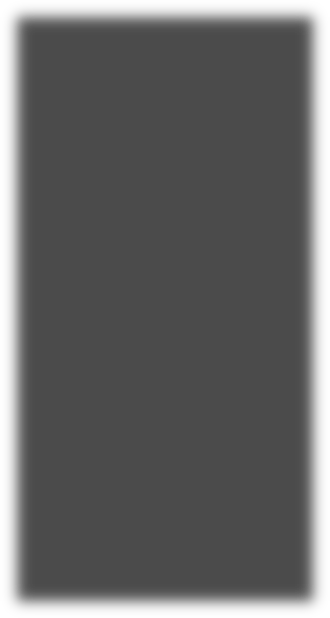 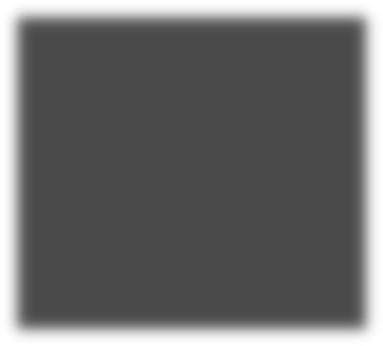 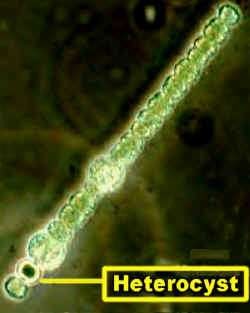 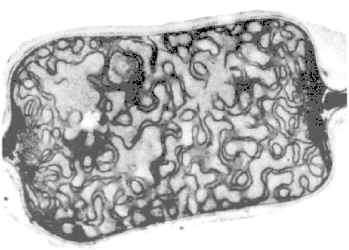 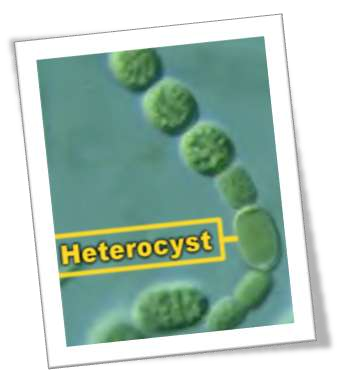 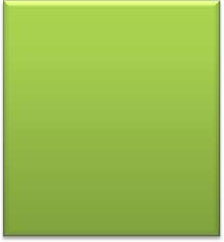 Heterocysts  are the sites  for
Nitrogen  fixation.
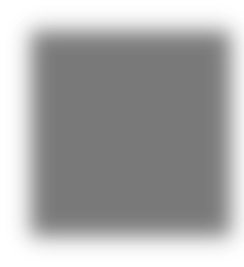 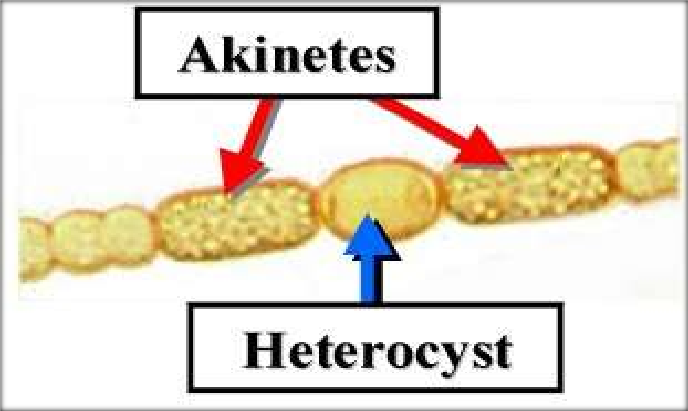 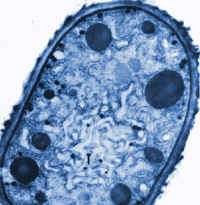 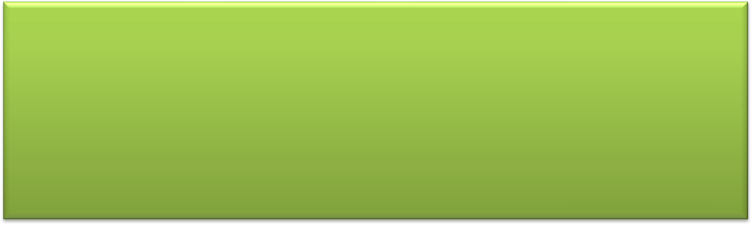 Akinetes are asexual propagules which  derived from the vegetative cells. It  protects in unfavourable condition this  aids in asexual reproduction
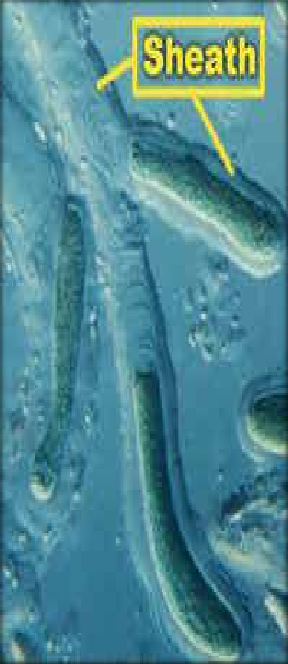 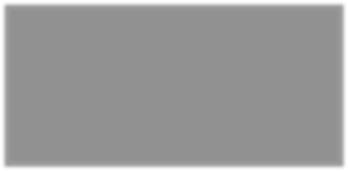 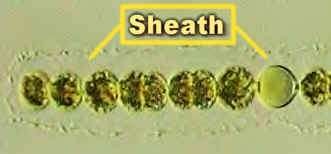 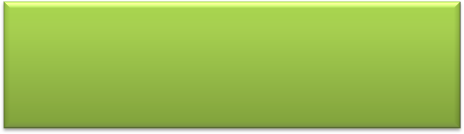 Provides a buffering  microenvironment.
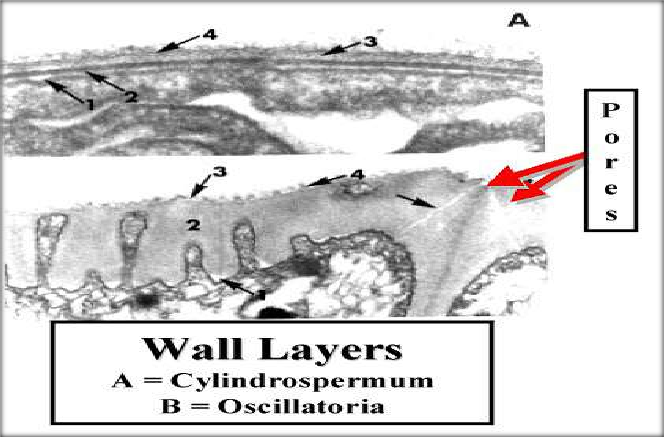 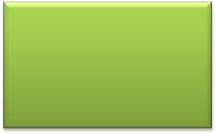 Pilli :  secretion
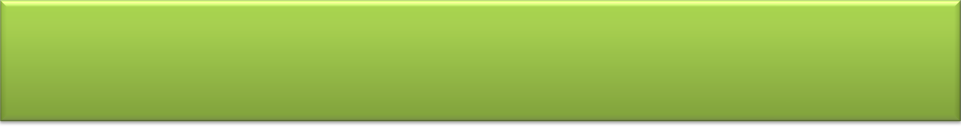 Storage products
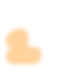 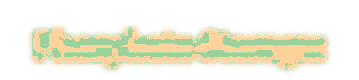 1.	Phosphate Storage:
Polyphosphate bodies contain metals, mostly potassium,  calcium, and magnesium. Polyphosphate bodies in  heterocysts of Anabaena showed an increased content of S  and Mo and a reduction in the Ca content. The fact that  polyphosphate bodies can take up heavy metals led to the  hypothesis that polyphosphate bodies may be important in  heavy-metal accumulation.
The enzyme involved in the synthesis of polyphosphates in  cyanobacteria is thought to be polyphosphate synthetase  (polyphosphate kinase), which catalyses the formation of  polyphosphate from ATP. No polyphosphate is required as a  primer but the enzyme requires magnesium.Polyphosphates  are broken down by alkaline polyphosphatase.
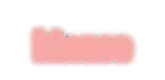 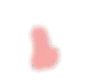 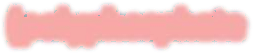 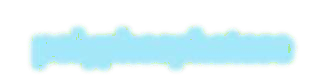 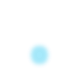 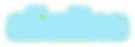 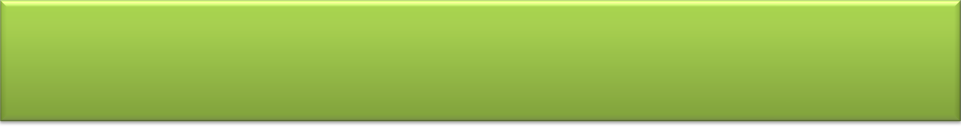 Storage products
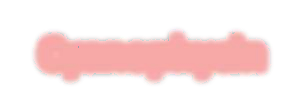 2.	Cyanophycin
Nitrogen can be stored in cyanobacteria in the  form of electron-dense granules, called structured  granules, containing cyanophycin granule  polypeptide (CGP) .
CGP consists of a simple polypeptide, composed of  arginine and aspartic acid in a 1 : 1 molar ratio and  is called multi-L-arginil-poly(L-aspartic acid), or  cyanophycin.
Cyanophycin is unique to cyanobacteria ,but is not  found in all species.
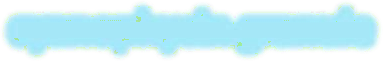 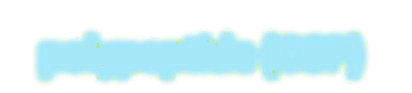 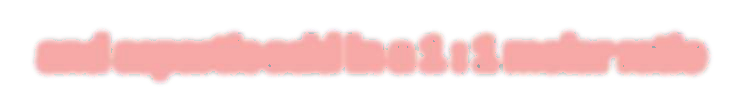 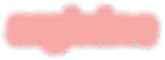 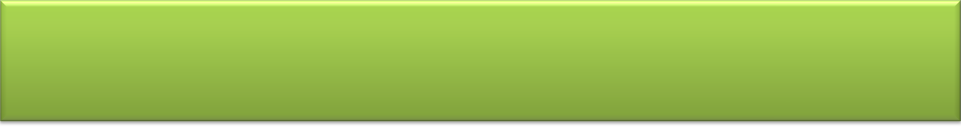 Storage products
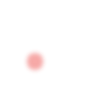 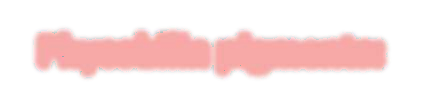 3.	Phycobilin pigments:
Phycobilisomes are composed of light-harvesting  phycobilin pigments that transfer absorbed light to  photosystem II reaction centres.
	Phycocyanin is sometimes regarded as a nitrogen  storage compound.
It is rapidly degraded during N starvation and the  apoprotein synthesis is specifically repressed.
	However, kinetic analyses have shown that when N is  available, phycocyanin is always synthesised after the  formation of cyanophycin and when N is limiting,  phycocyanin is degraded after CGP.
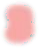 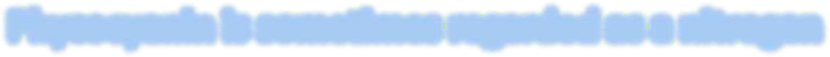 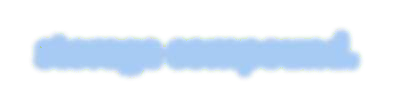 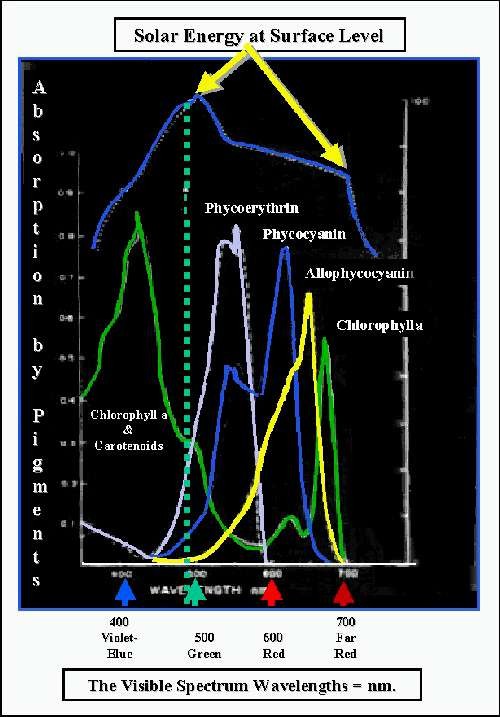 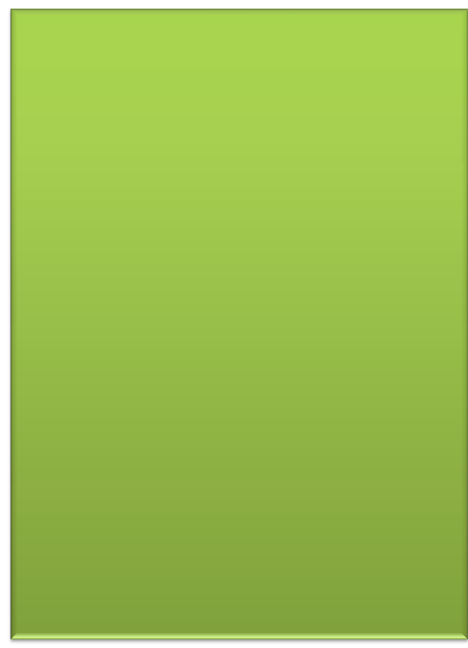 C-Phycocyanins  Absorb Green-Yellow  Light
(615-620A).

Allophycocyanins  Absorb
Orange-Red (650-670A)

C- Phycoerythrin  Absorbs Green  Light (495-570)